Министерство образования РМ
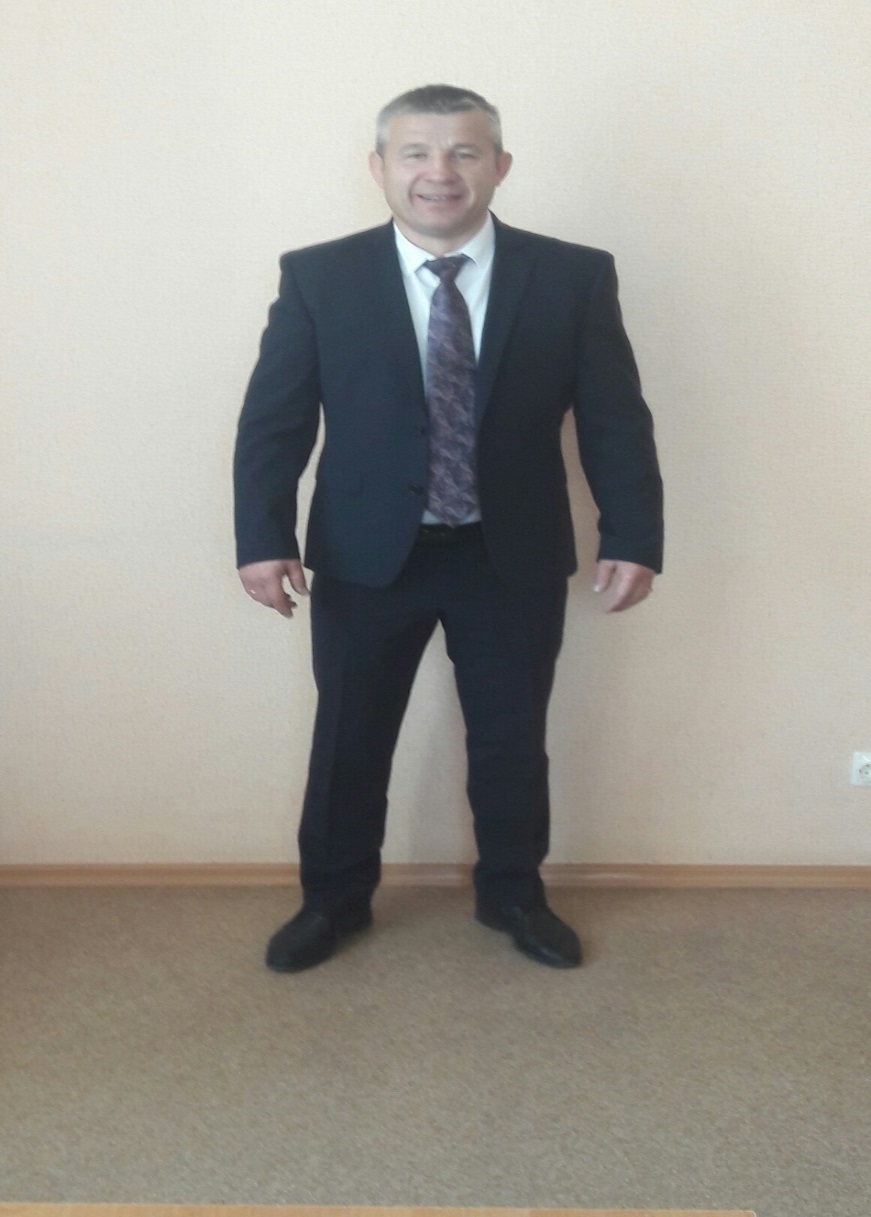 ПОРТФОЛИО
Яфязова Альберта Харисовича,тренера-преподавателяМБУ ДО«ДЮСШ» Чамзинского муниципального района
Дата рождения: 19.06.1968.
Профессиональное образование: учитель физической культуры
физической культуры, МГПИ им. Евсевьева, диплом № ЭВ 048472, дата выдачи 
27.06.1994 г.
Стаж педагогической работы: 35 год.
Общий трудовой стаж: 35 год.
Наличие квалификационной категории: высшая.
Дата последней аттестации: 21.03.2013. Пр. № 277 МО РМ.
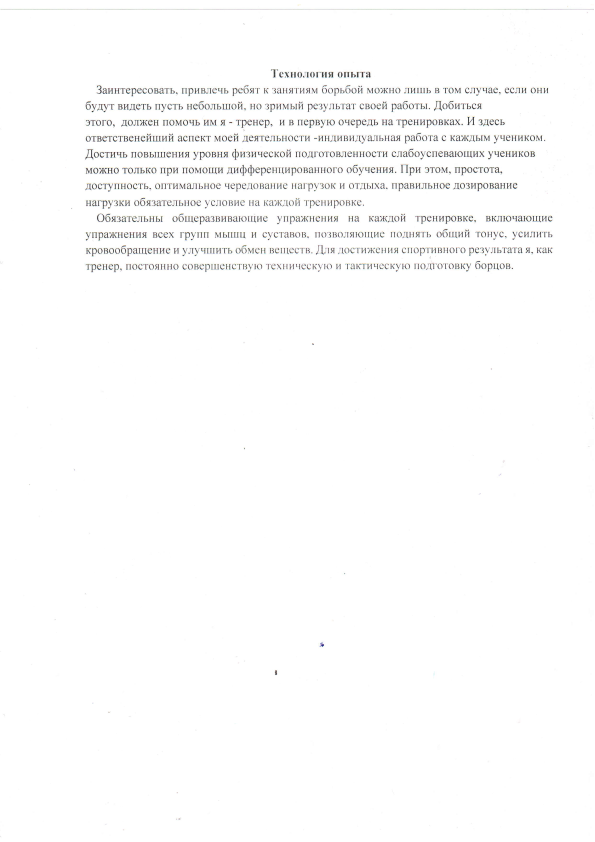 2.Степень обеспечения повышения уровня подготовленности воспитанников
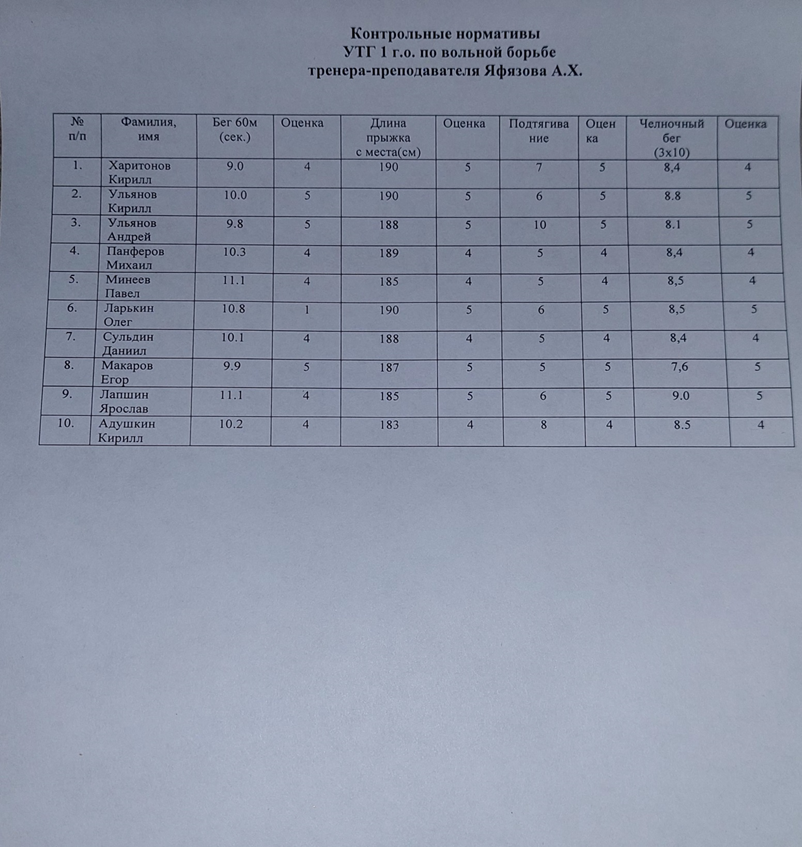 3.Сохраноность контингента воспитанников на этапах спортивной подготовки
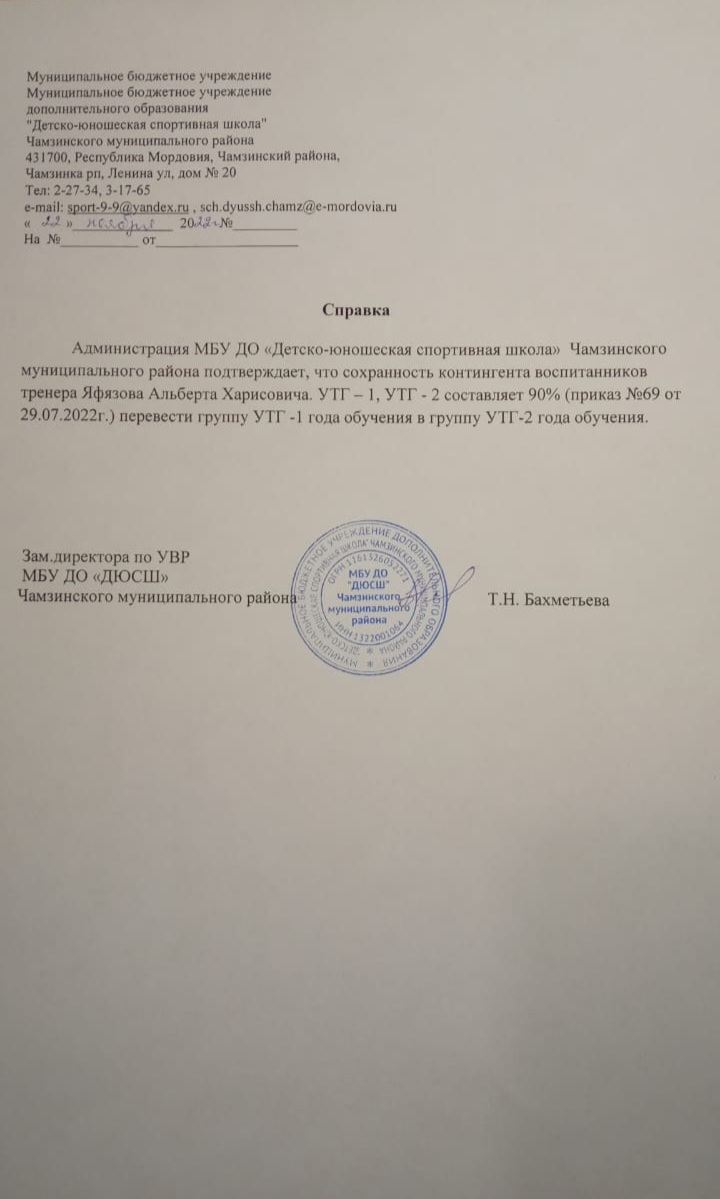 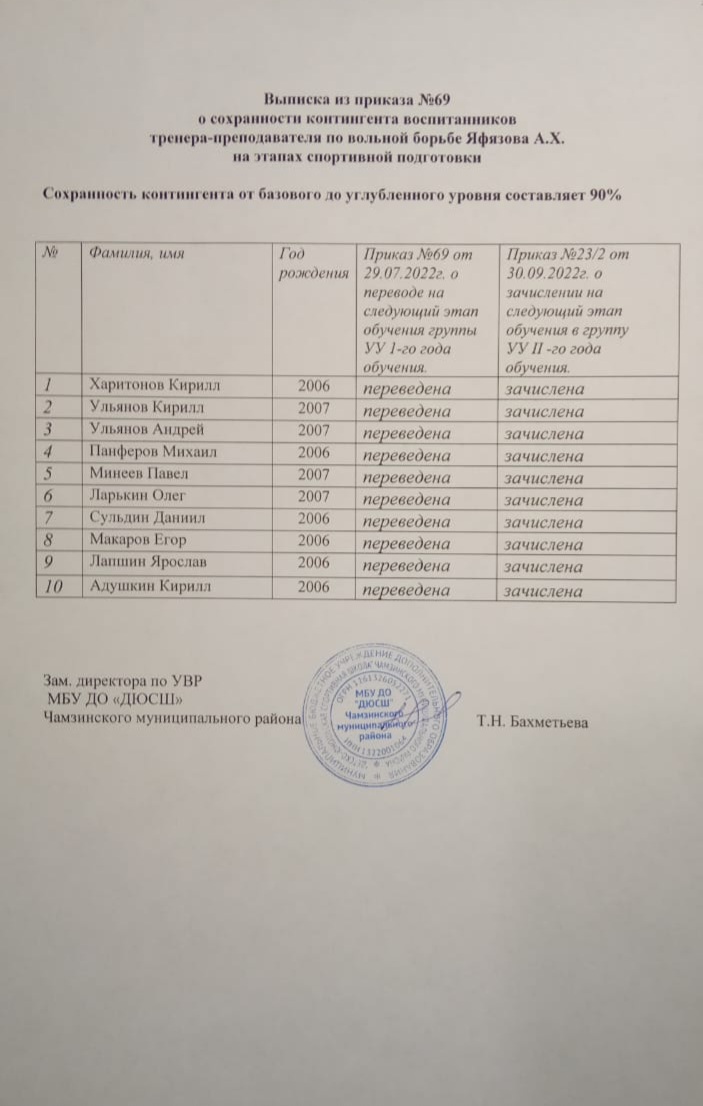 4.Результаты анализа текущей документации
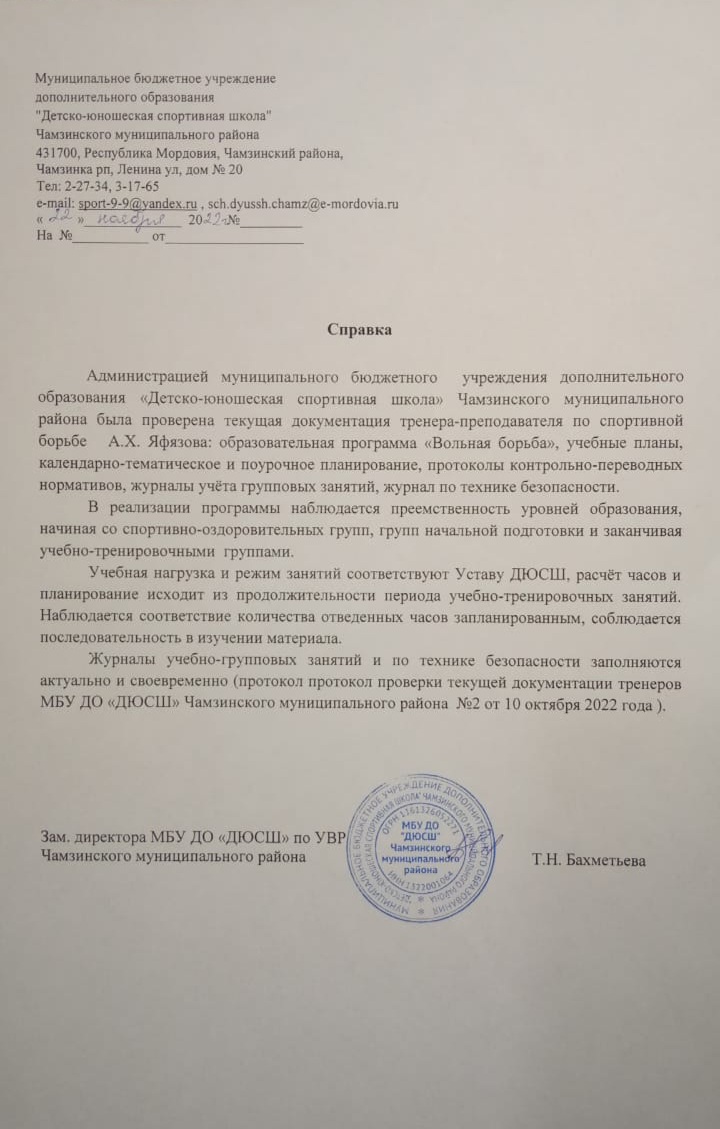 6.Выполнение воспитанниками требований для присвоения спортивных званий и разрядов
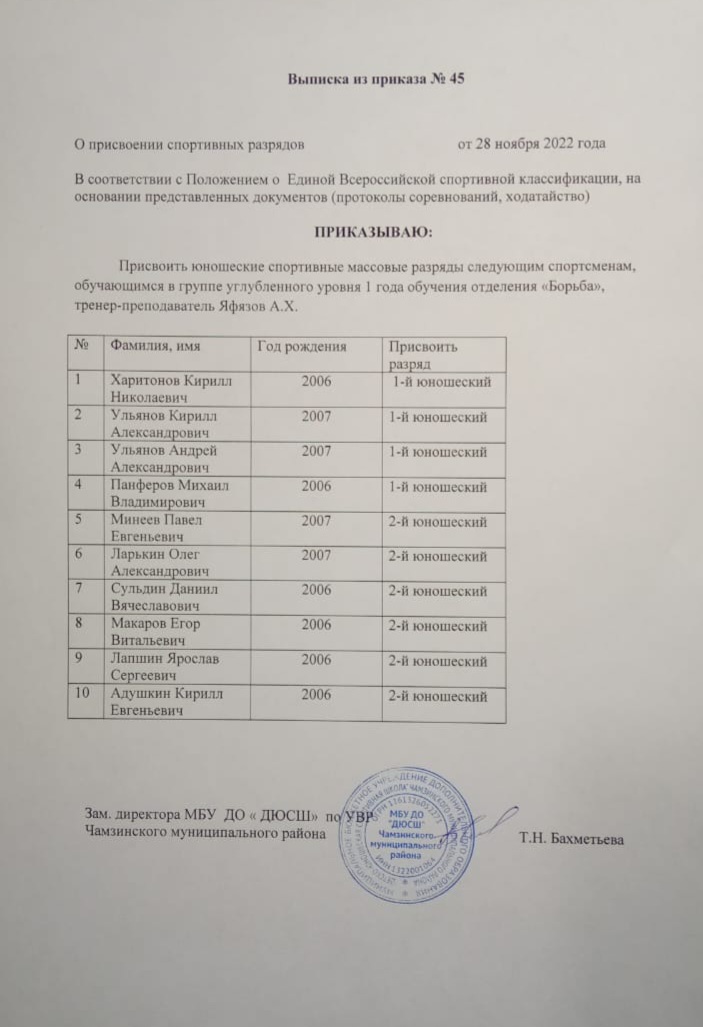 7.Проведение , мастер-классов, открытых занятий (очно)мероприятий
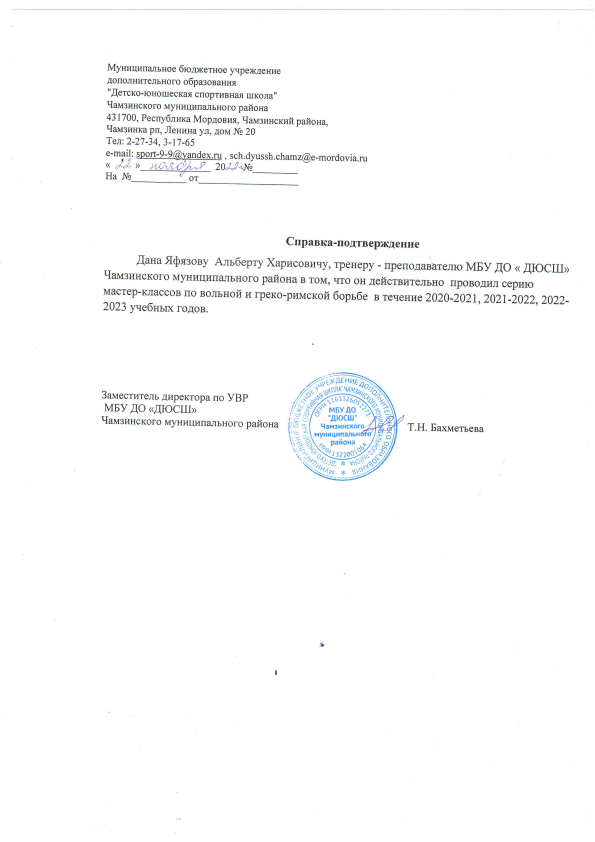 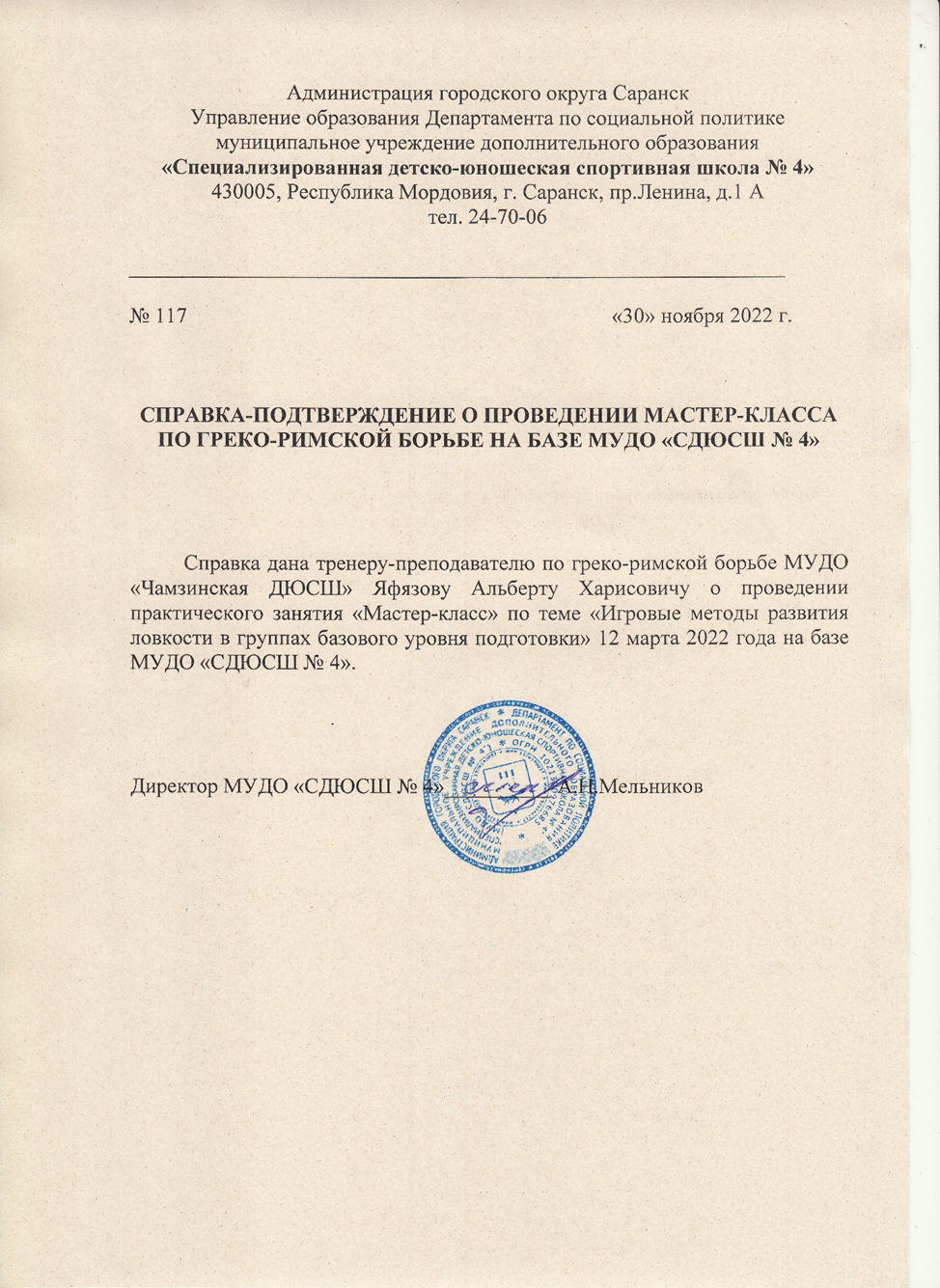 8.Выступления на заседаниях методических советов, научно-практических конференциях , педагогических чтениях, семинарах, секциях, формах, радиопередач (очно)
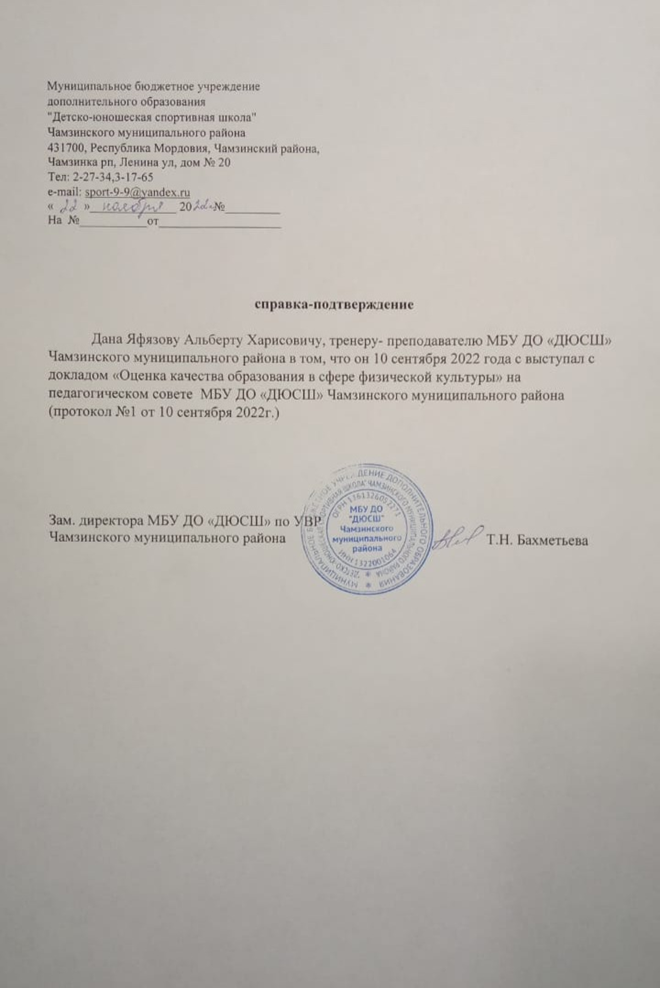 9.Результаты участия воспитанников в официальных соревнованиях
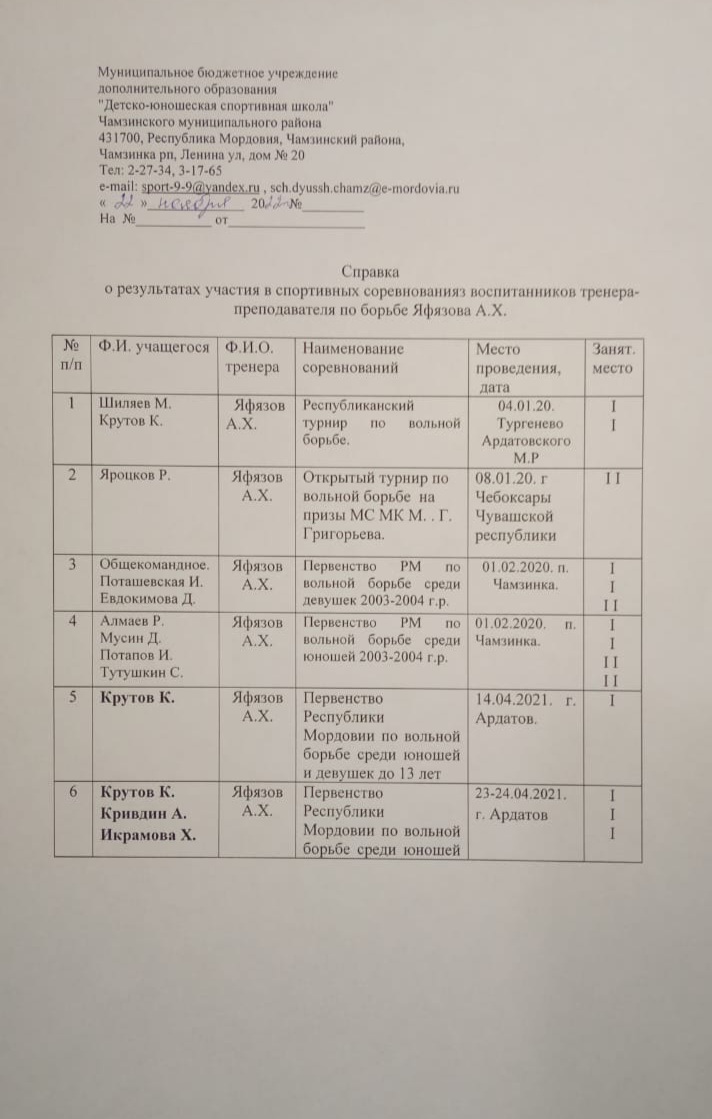 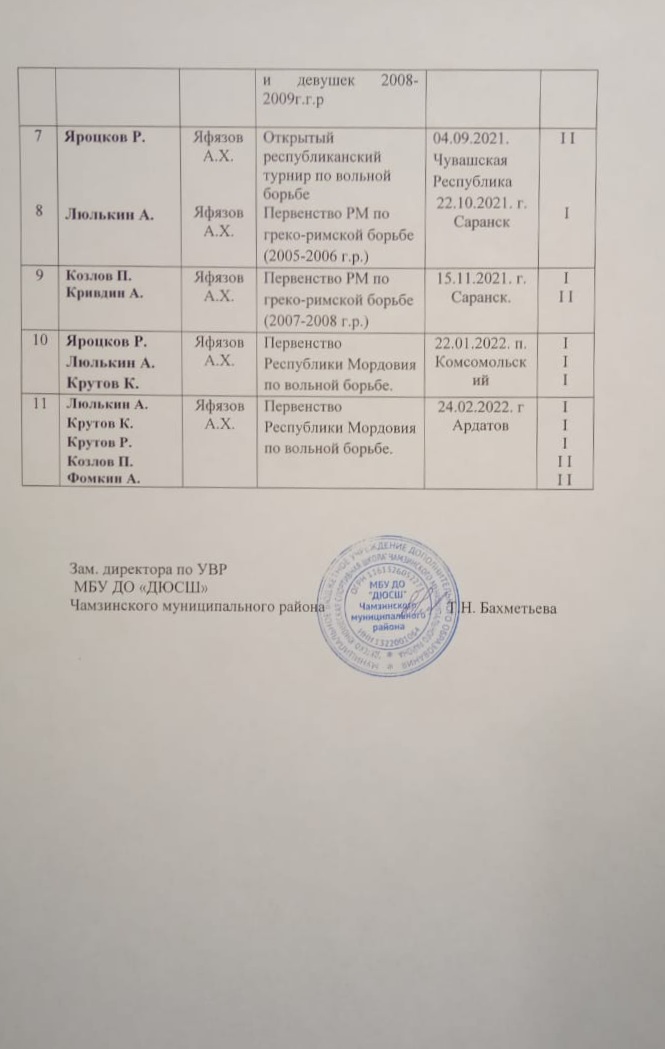 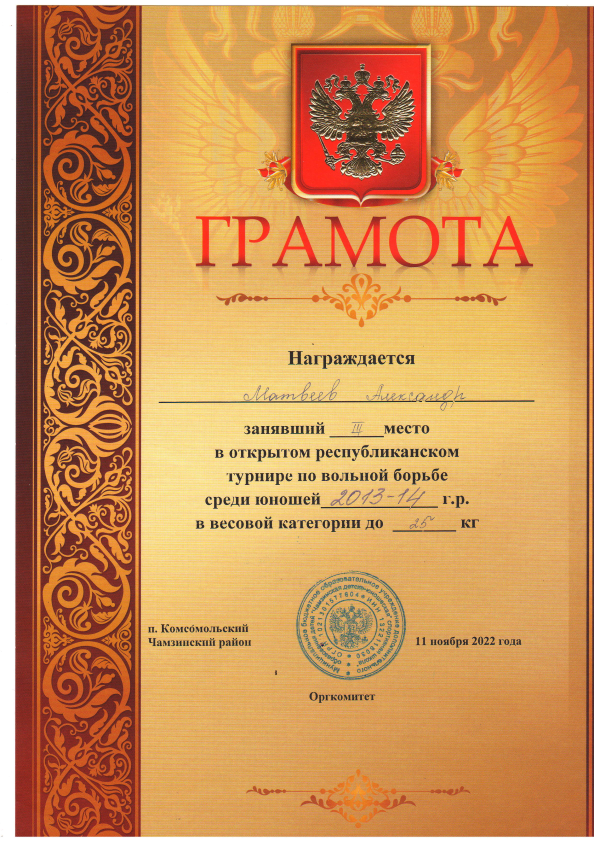 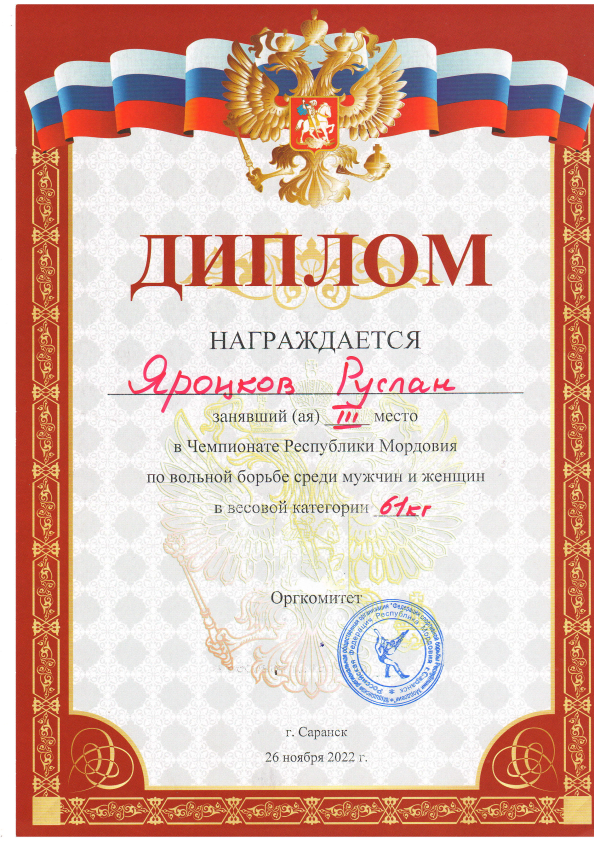 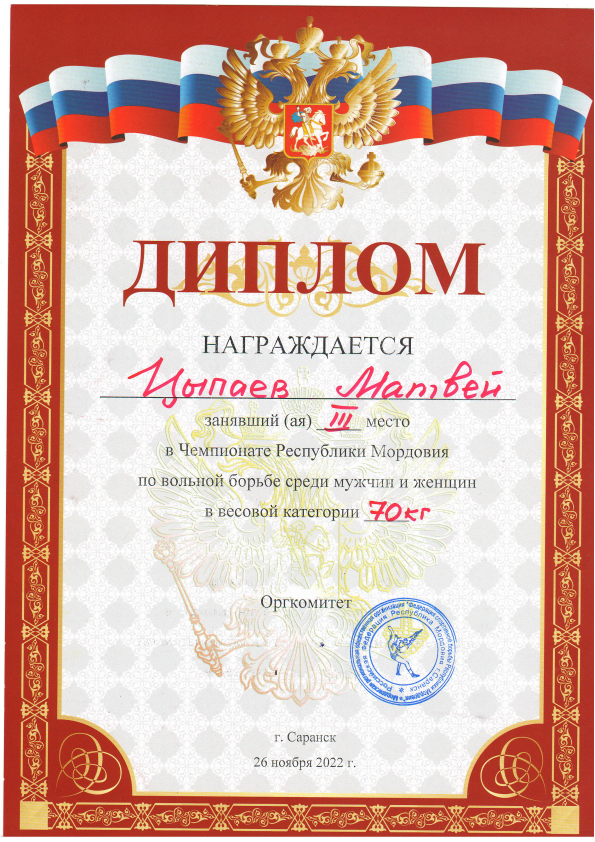 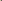 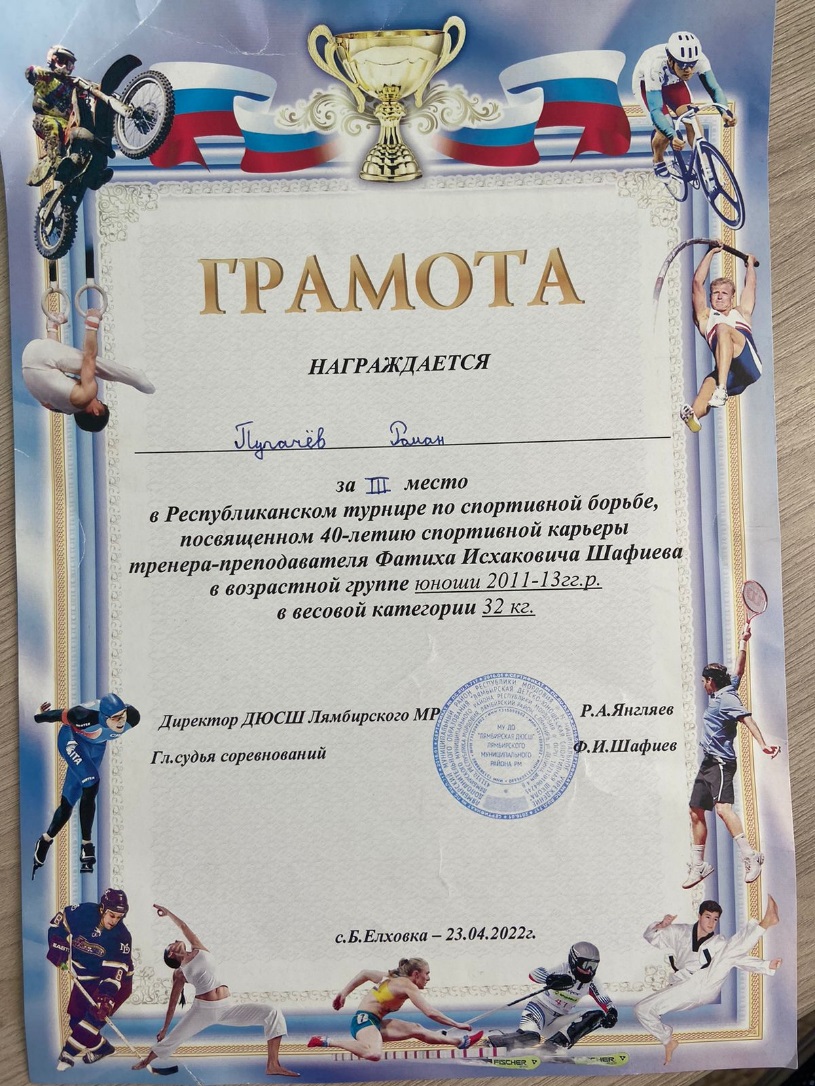 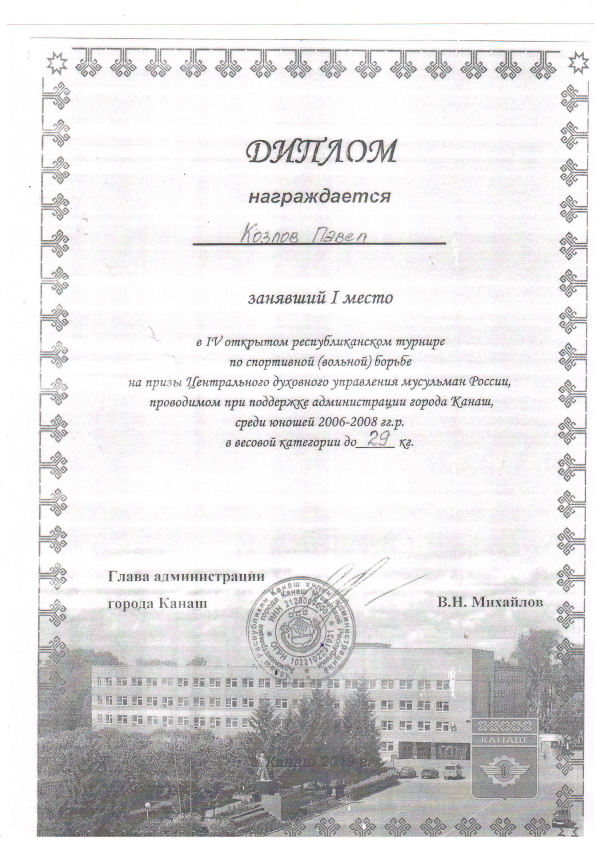 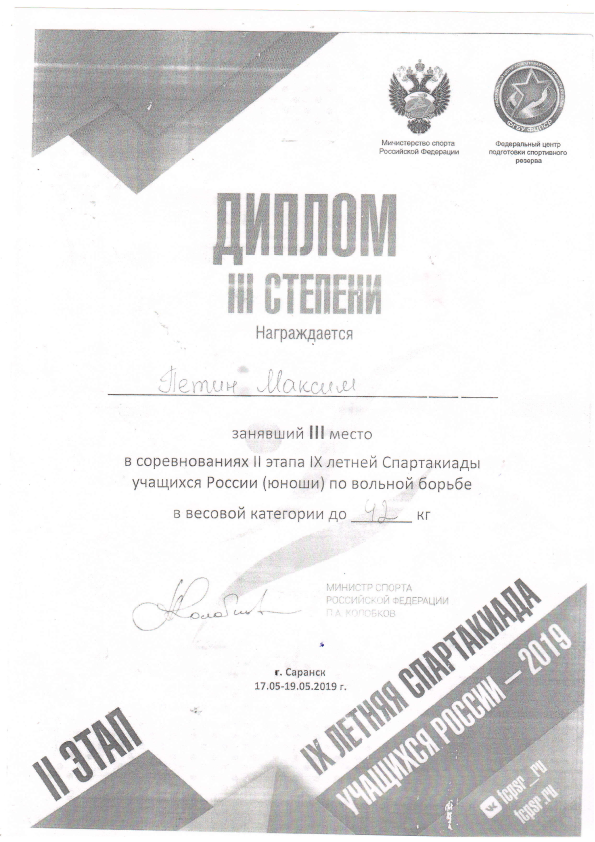 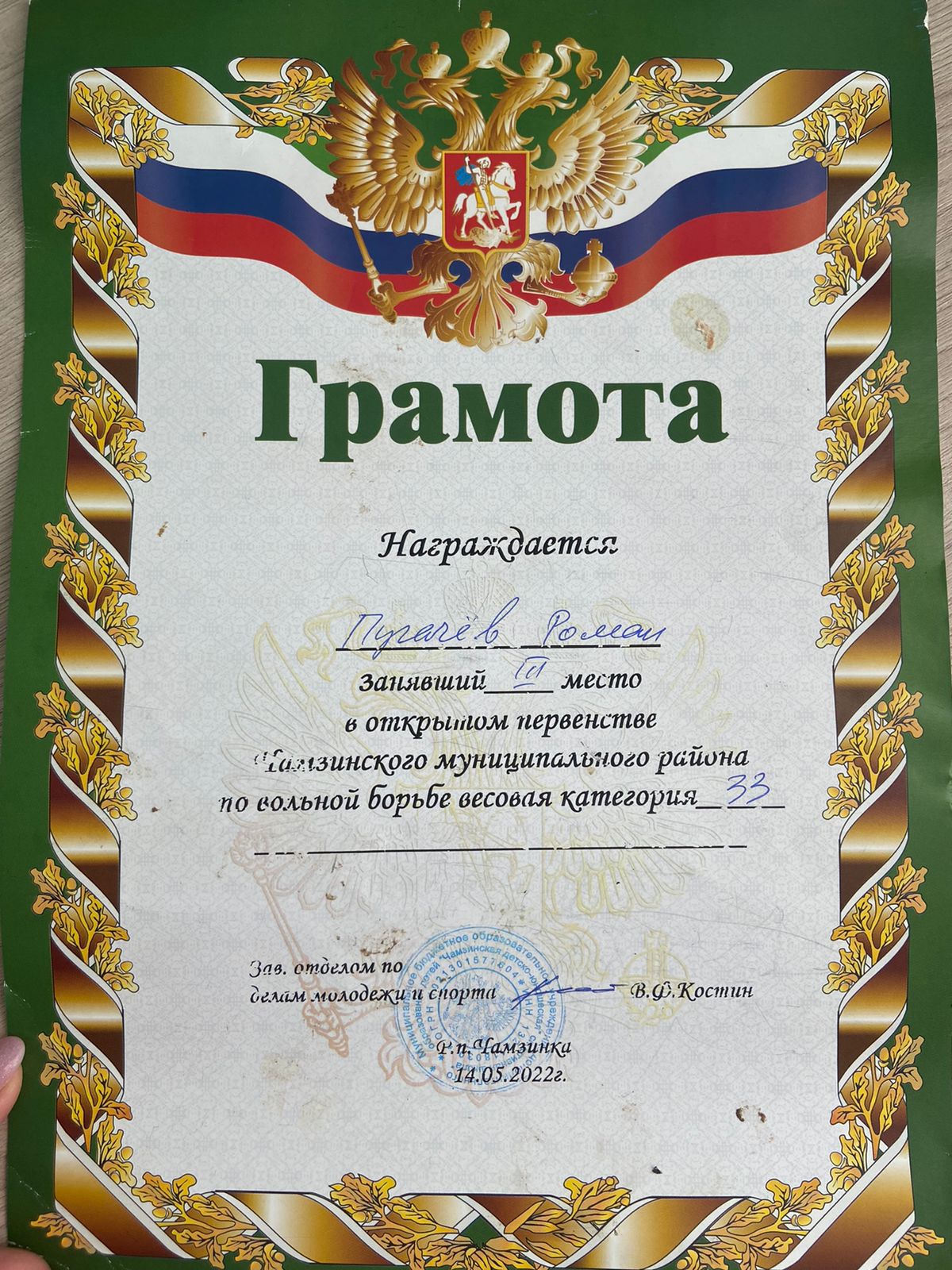 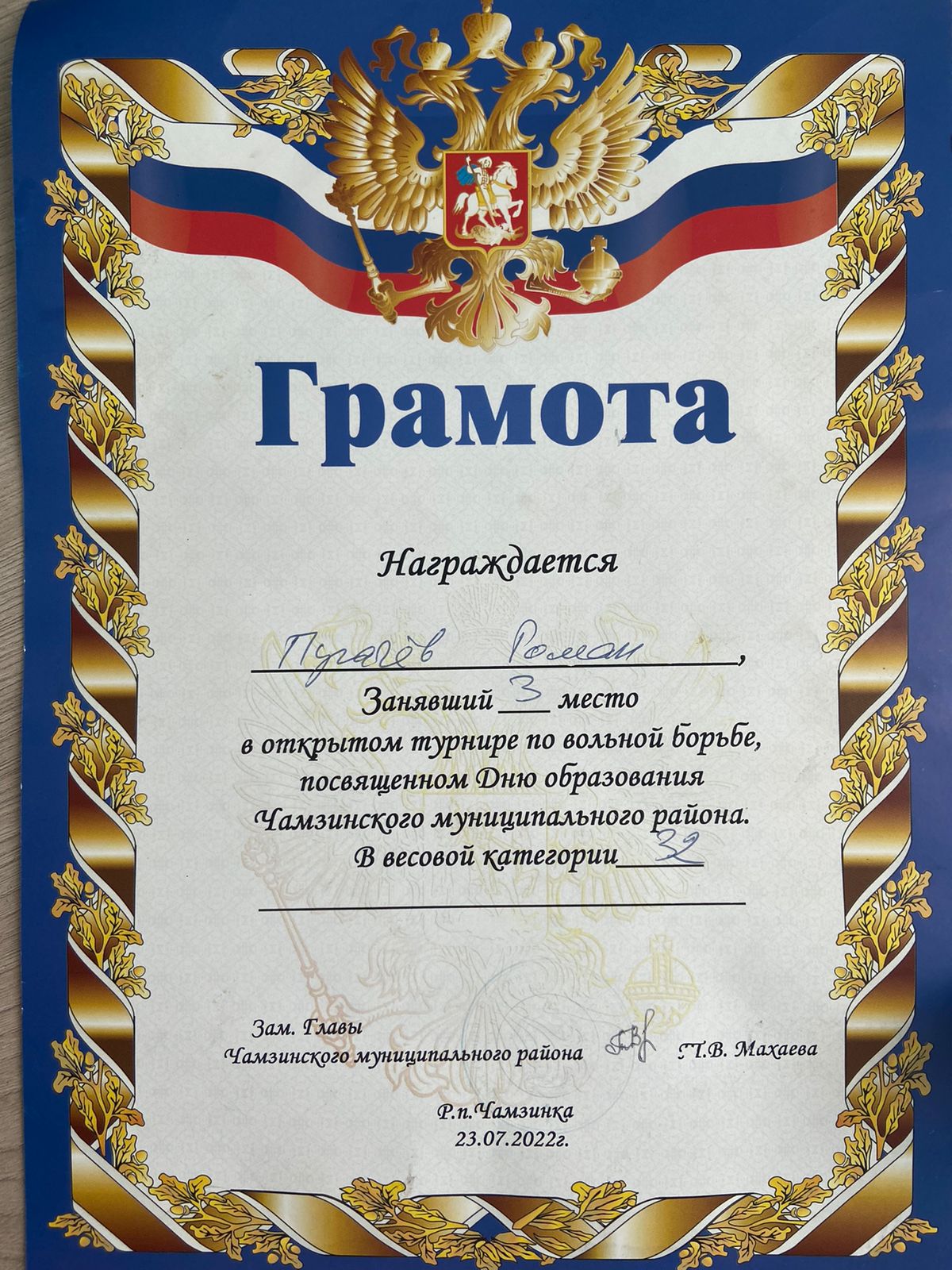 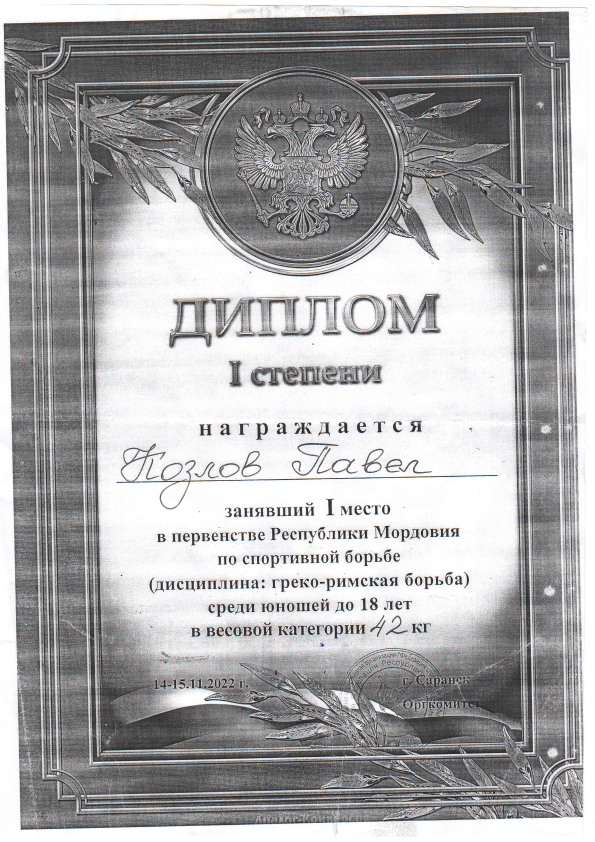 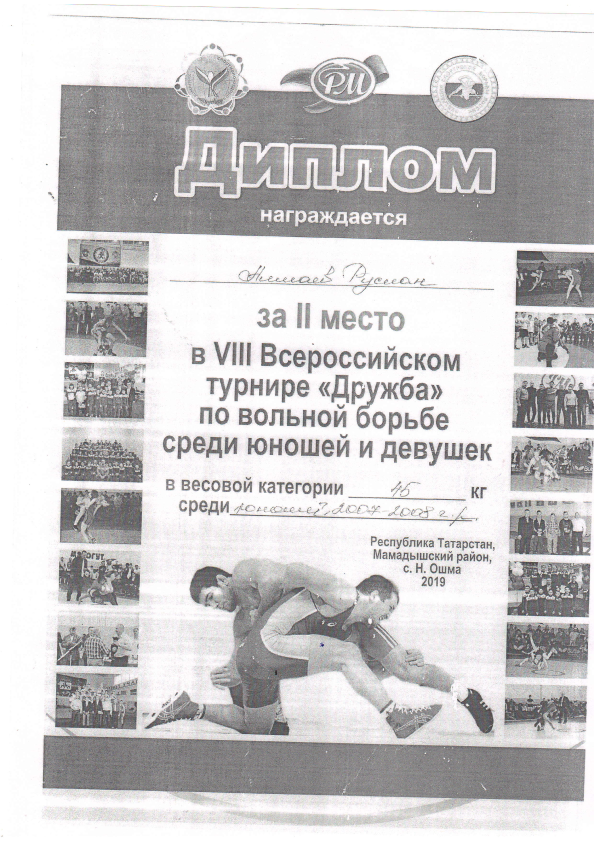 10. Система взаимодействия с родителями воспитанников
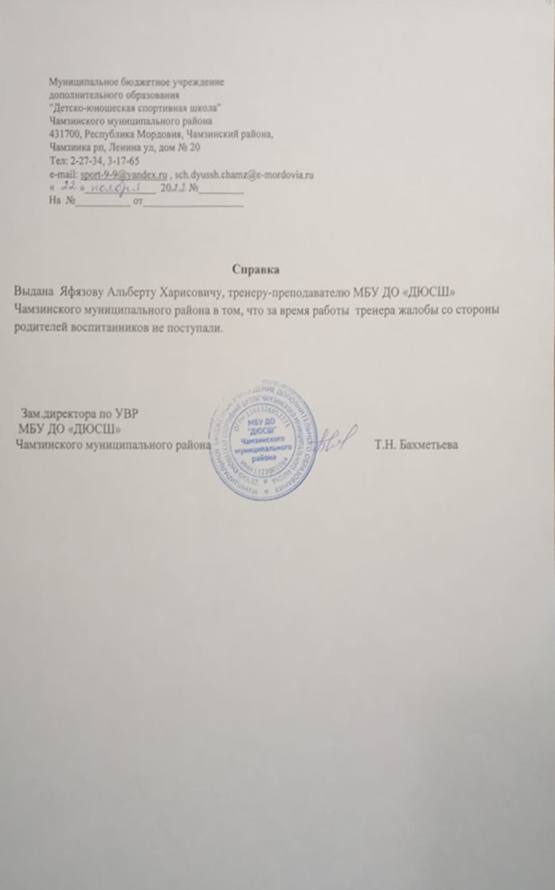 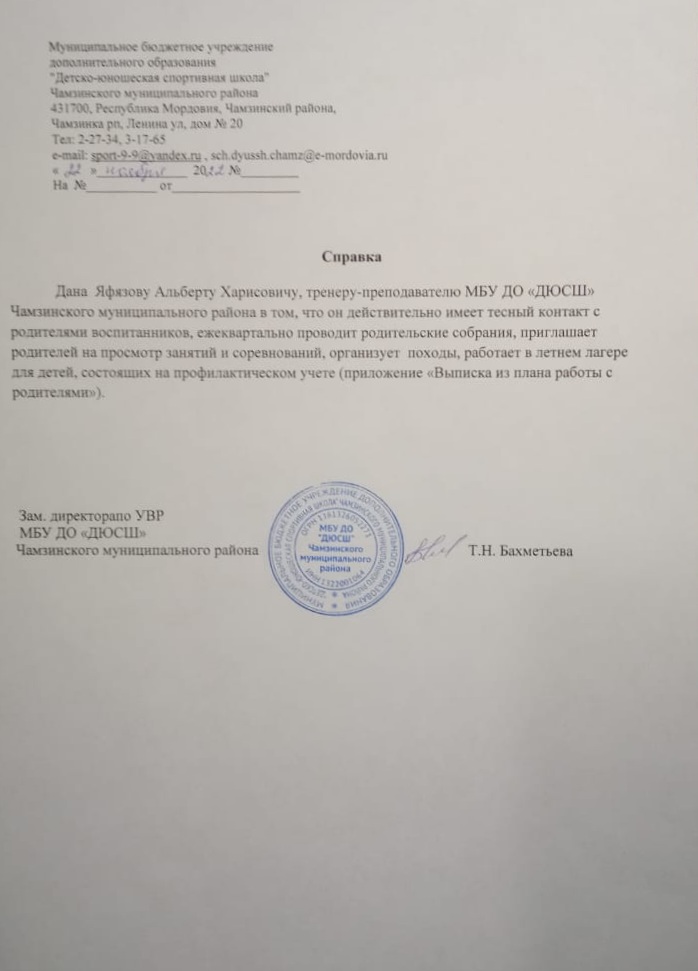 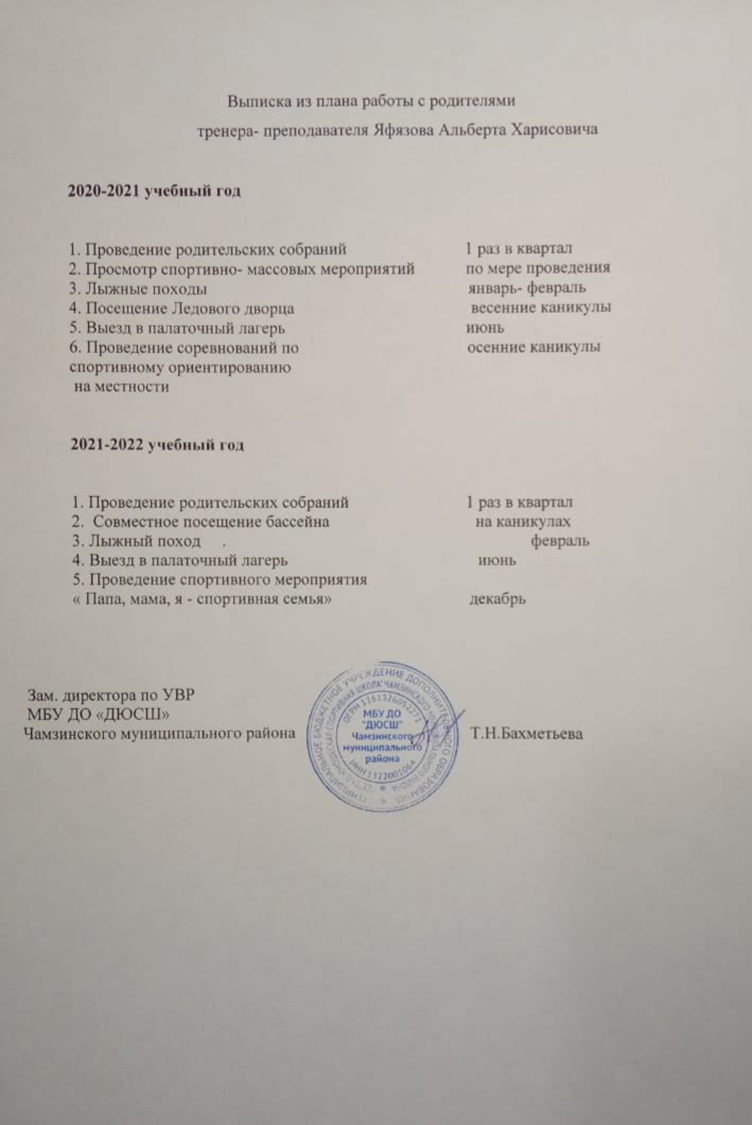 12.Участие педагога в профессиональных конкурсах
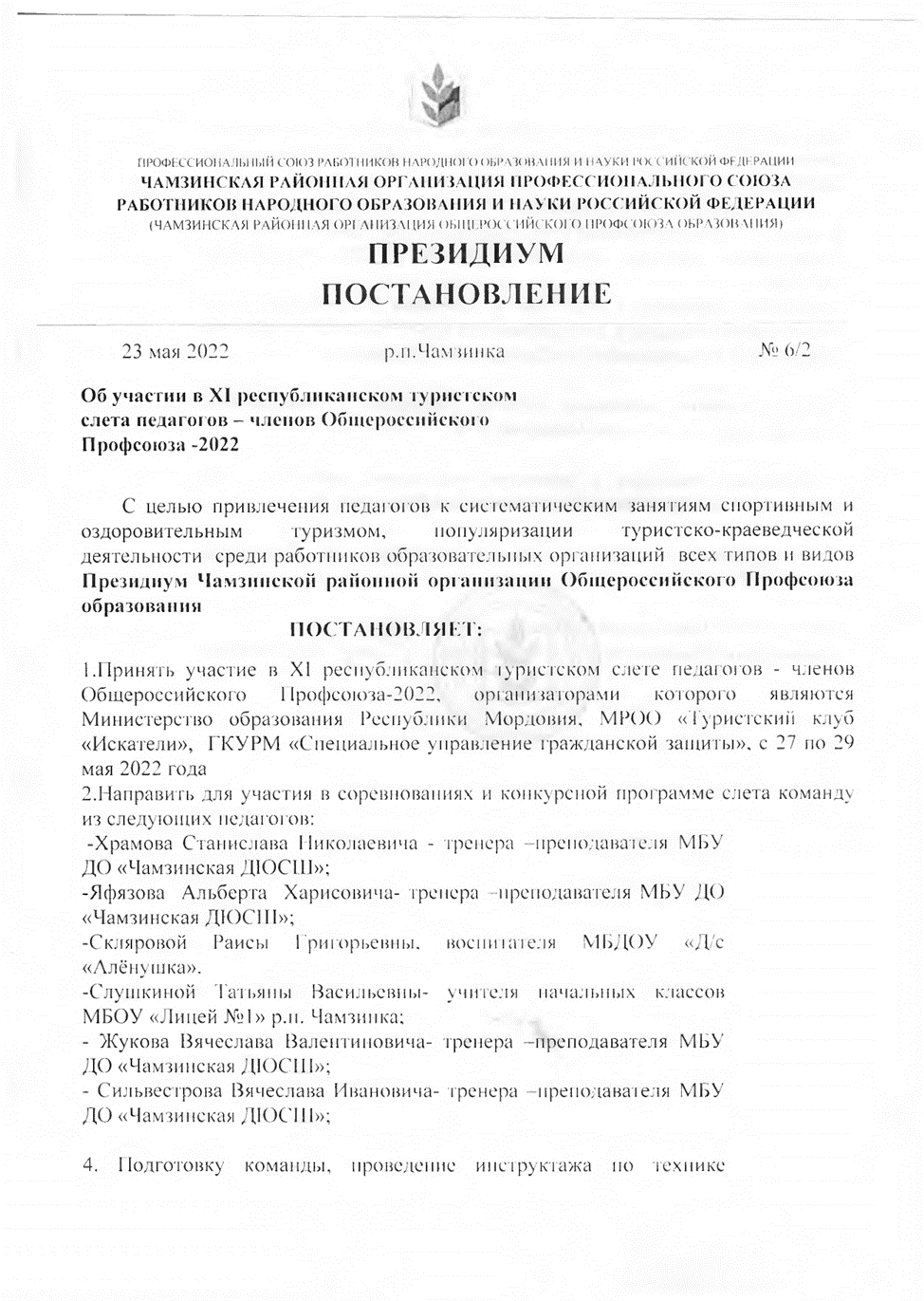 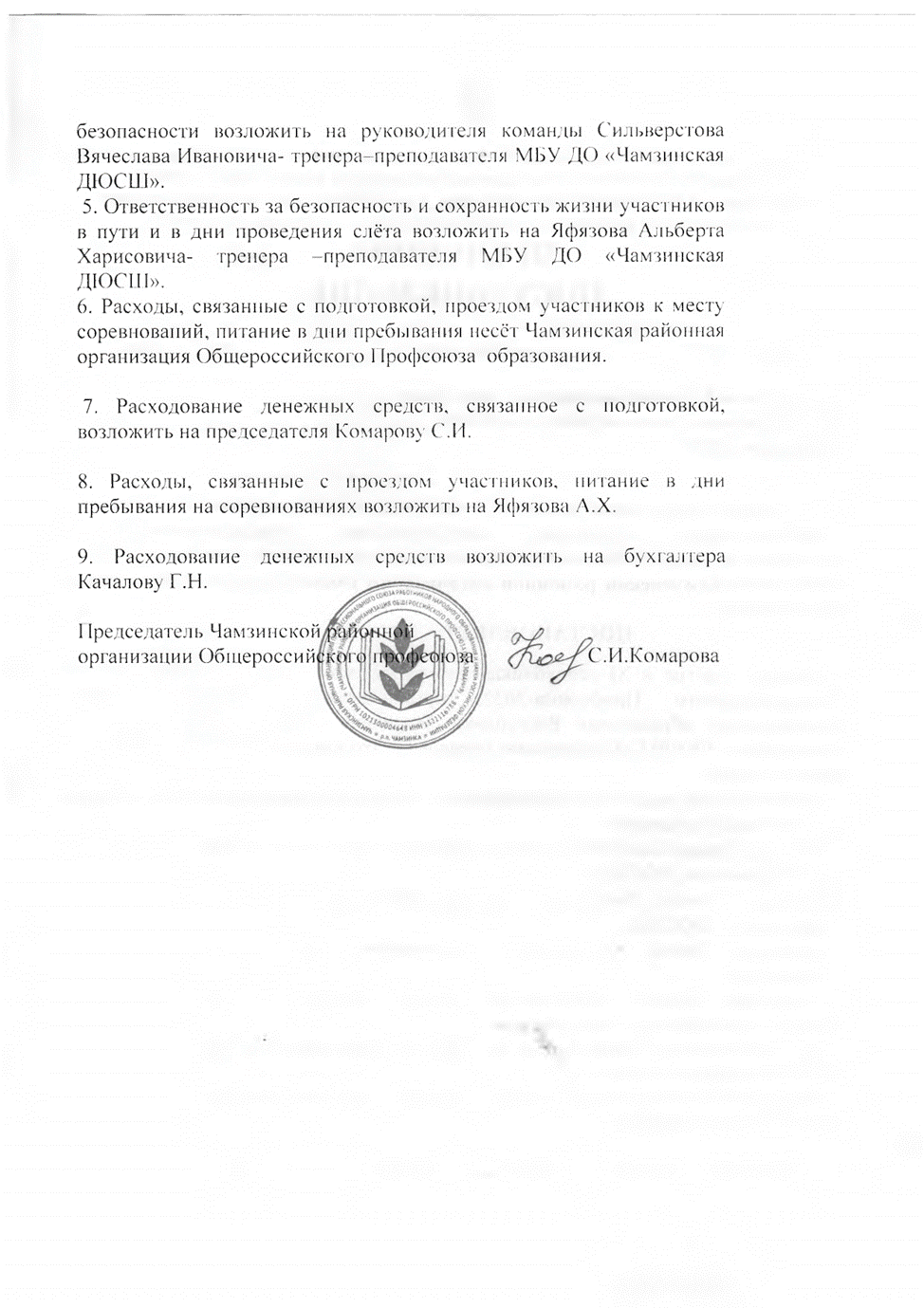 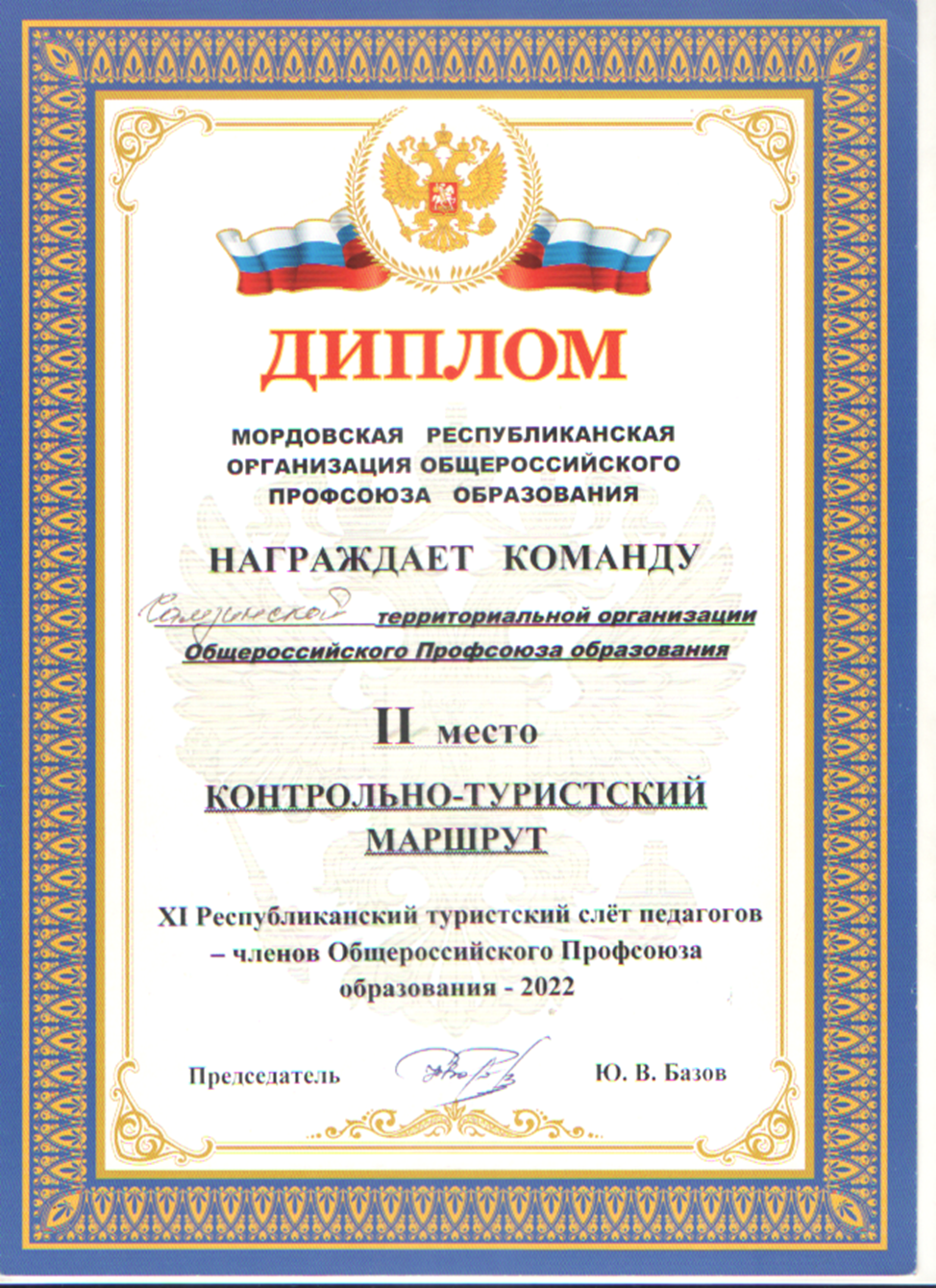 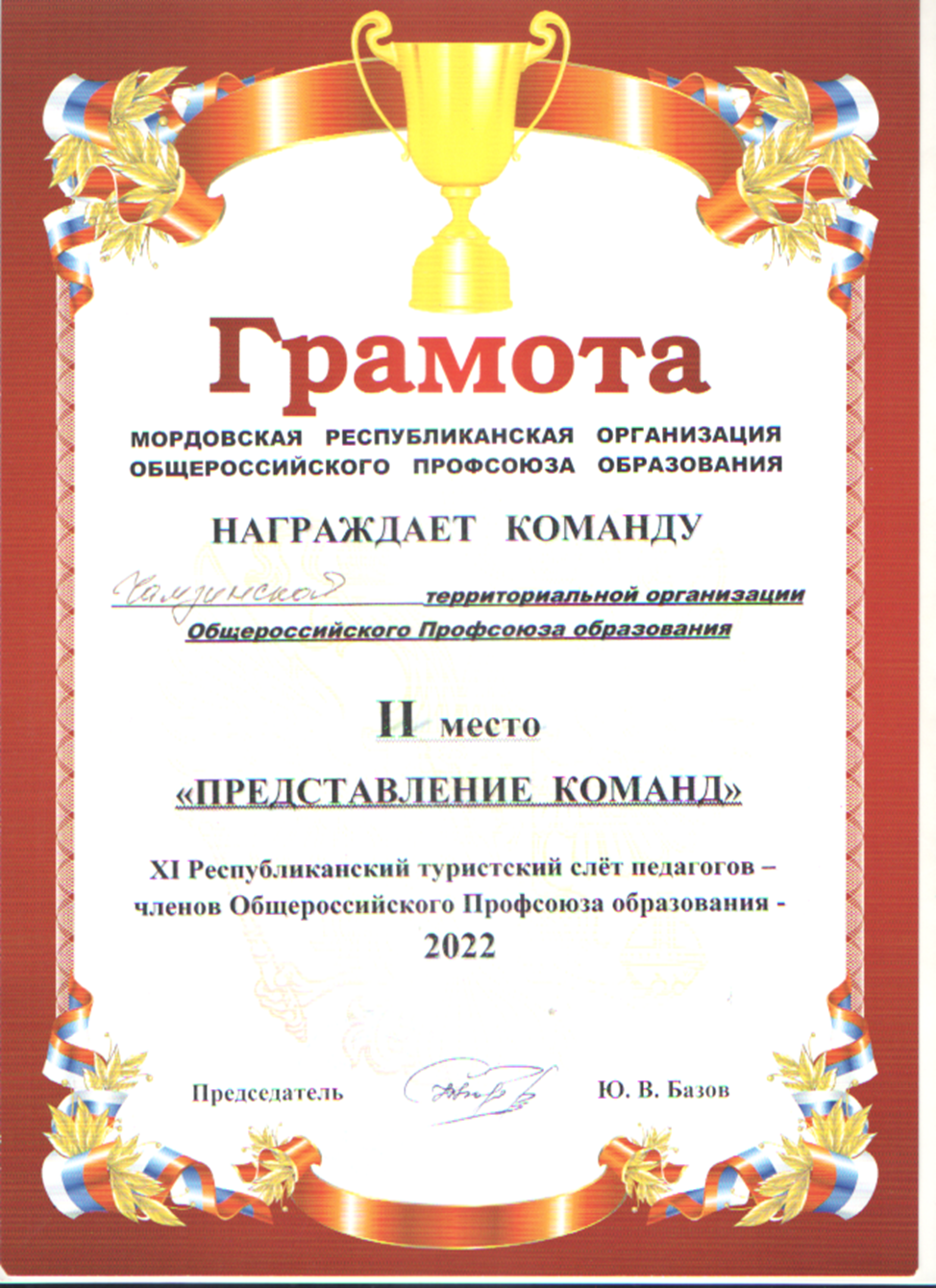 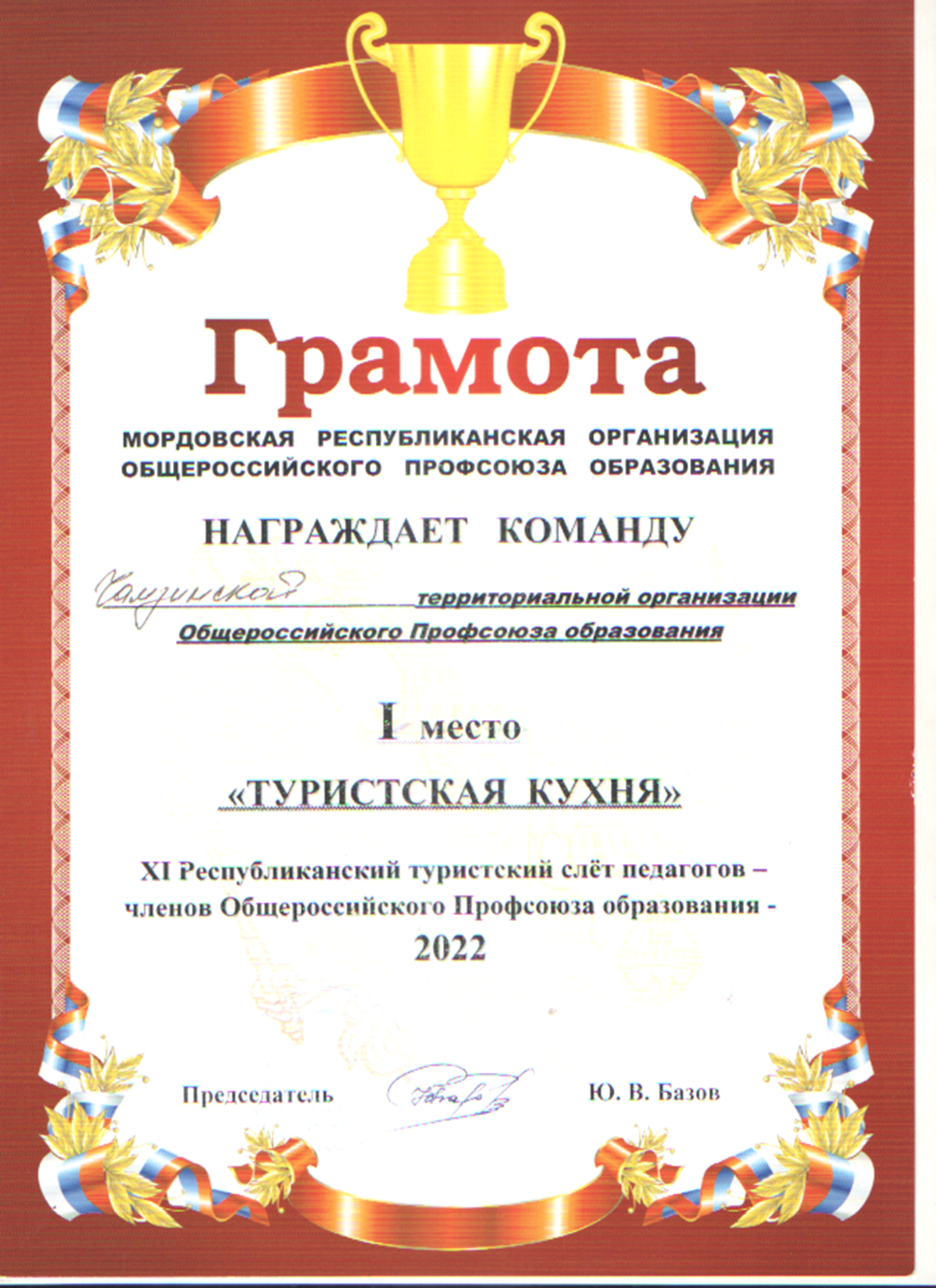 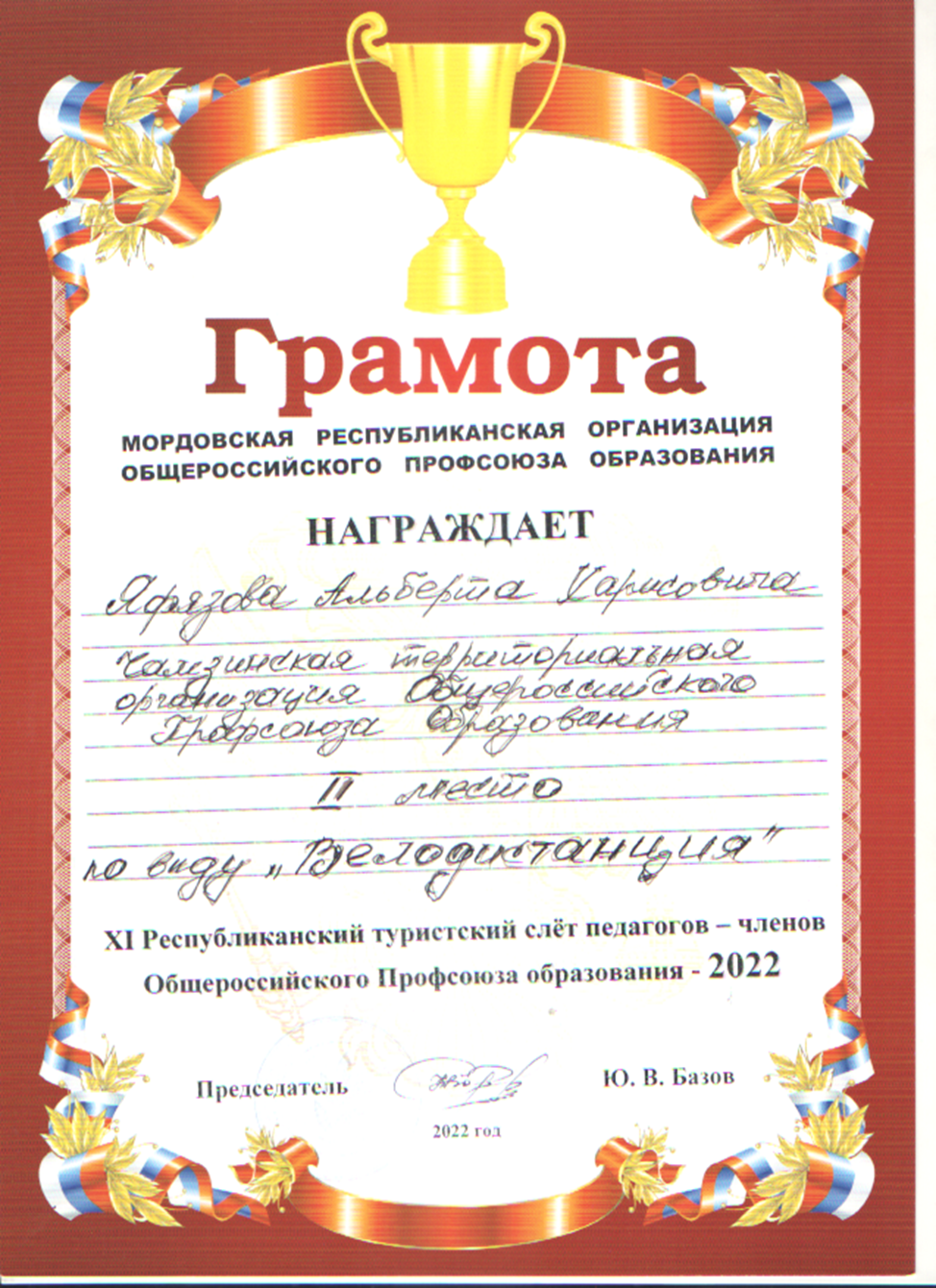 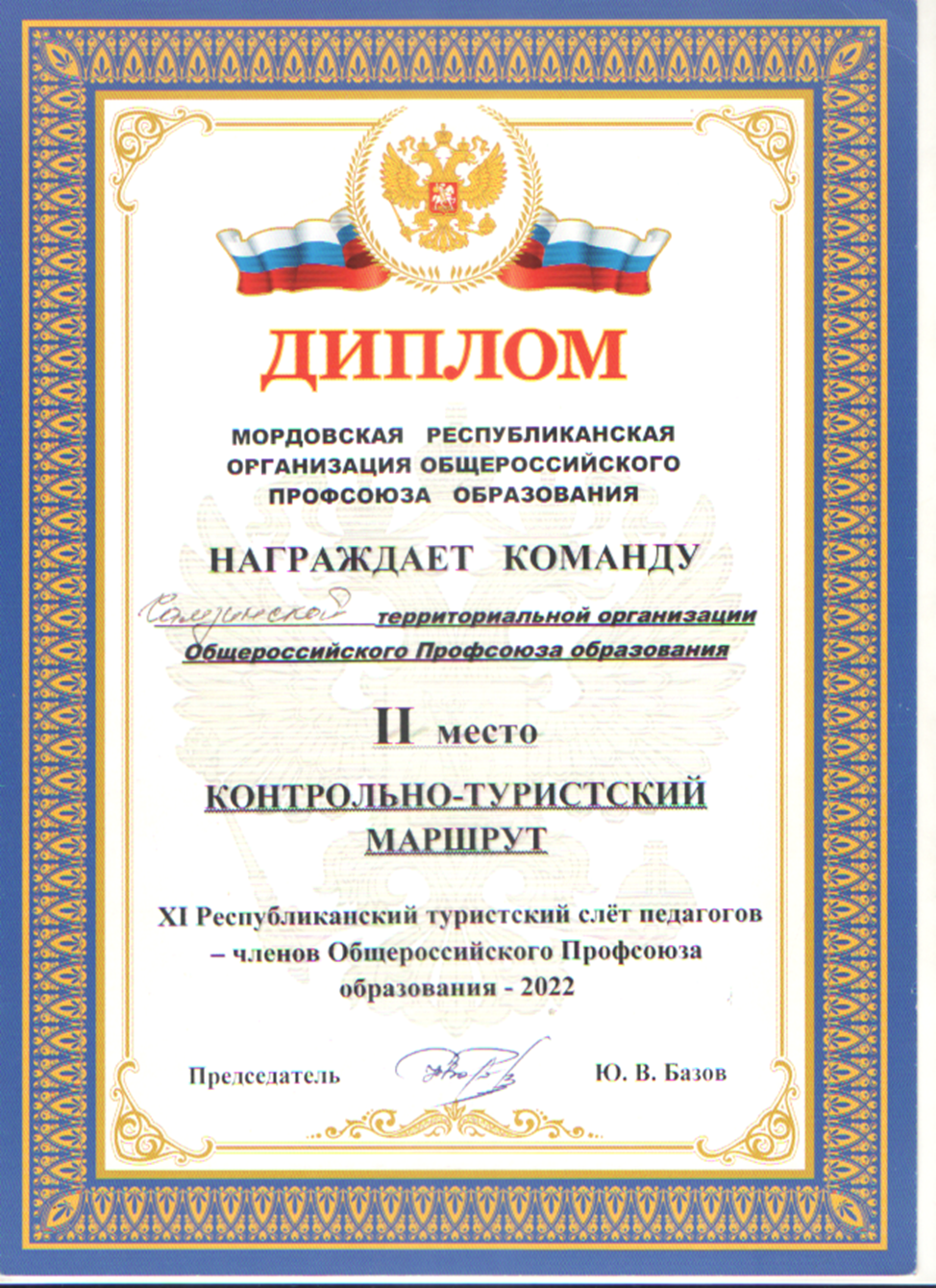 14.Награды и поощрения
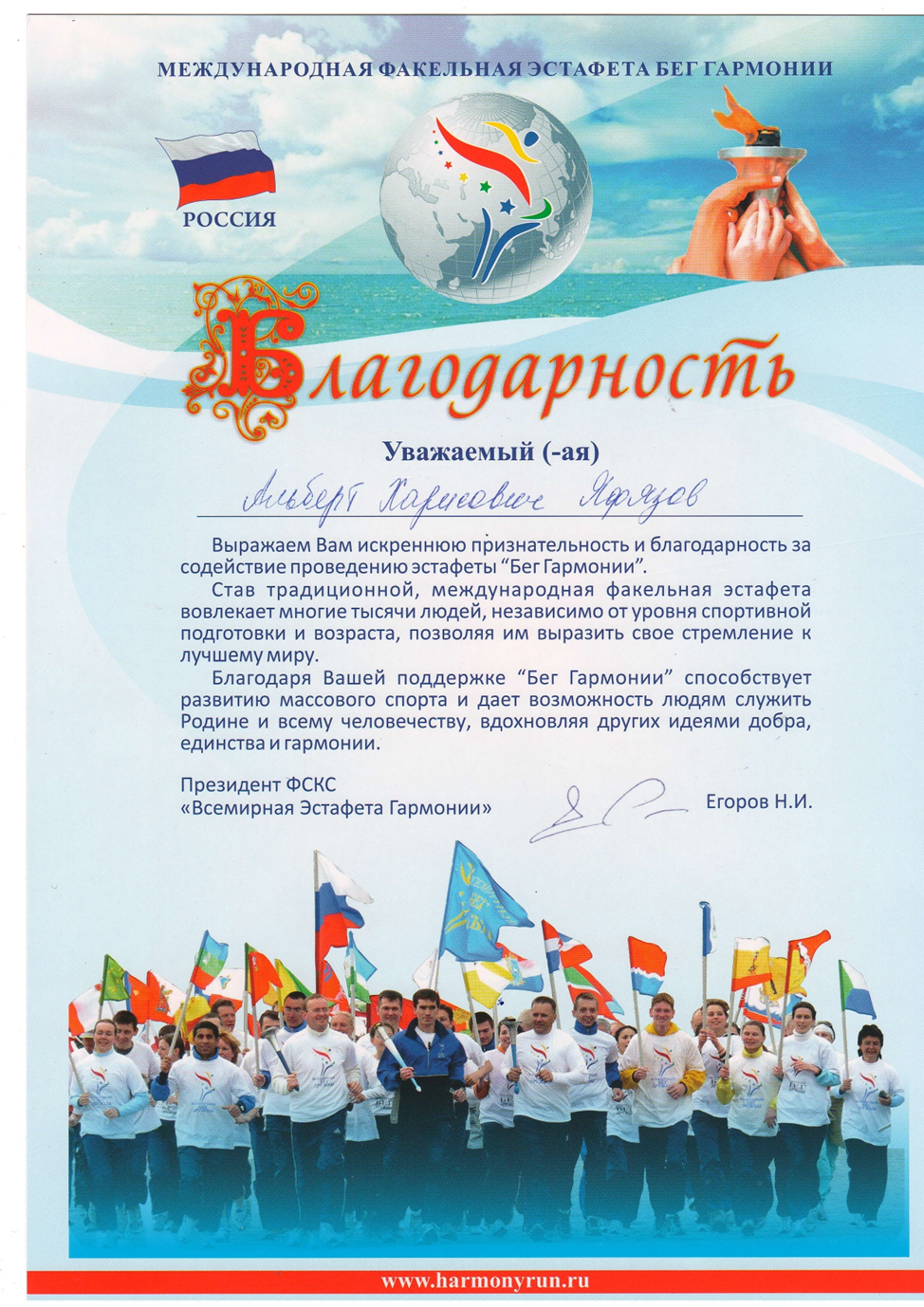 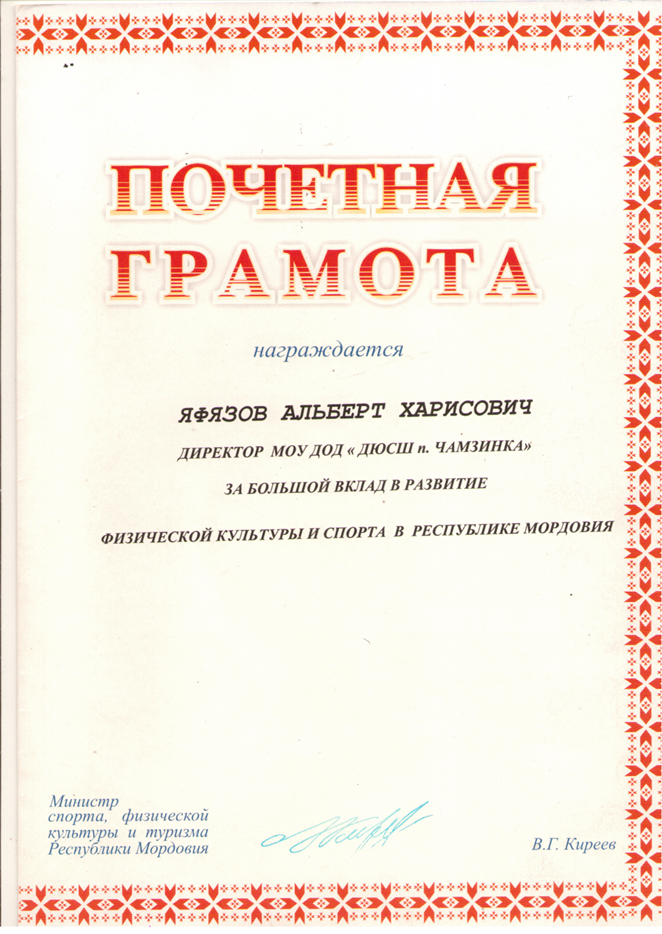 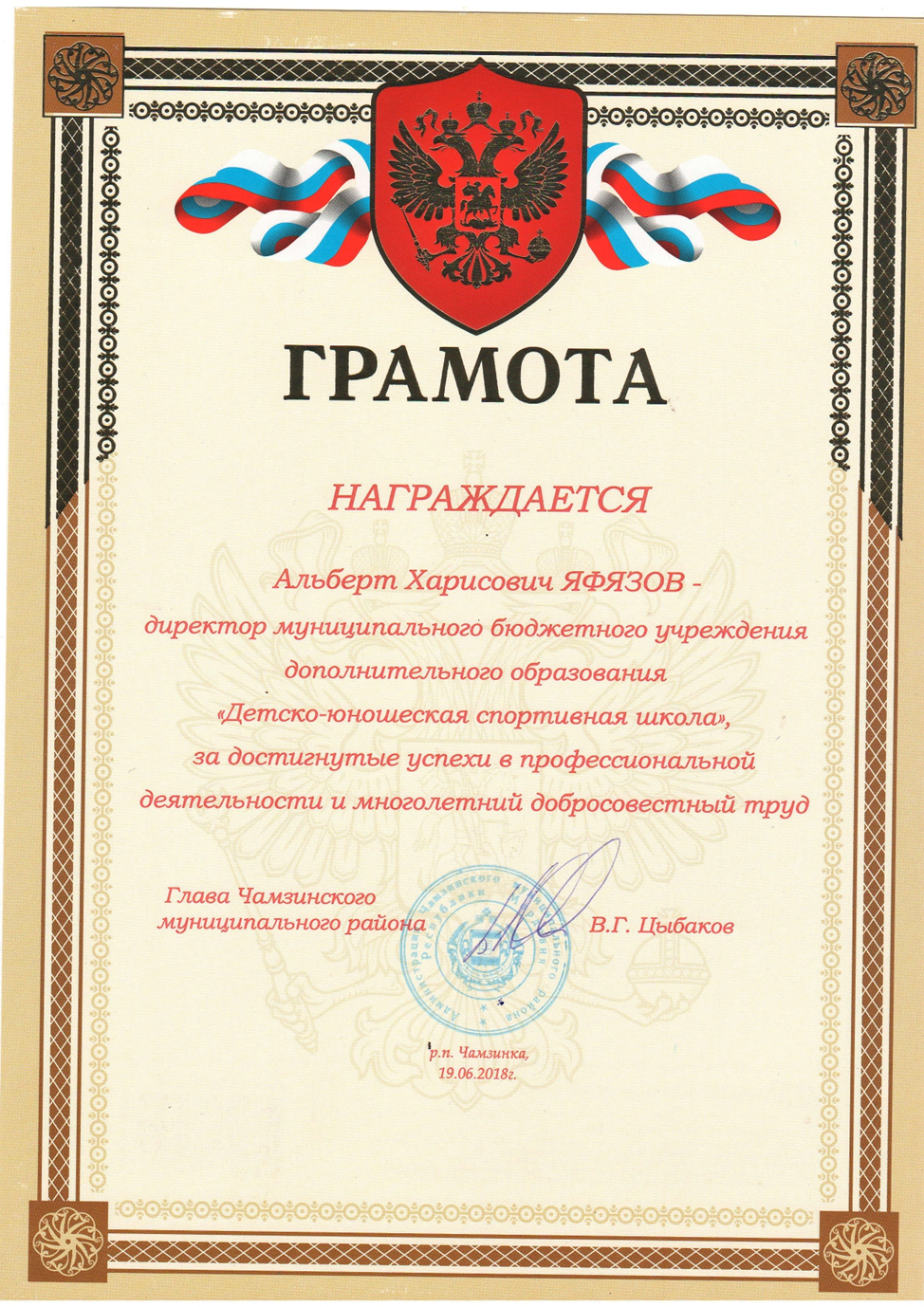 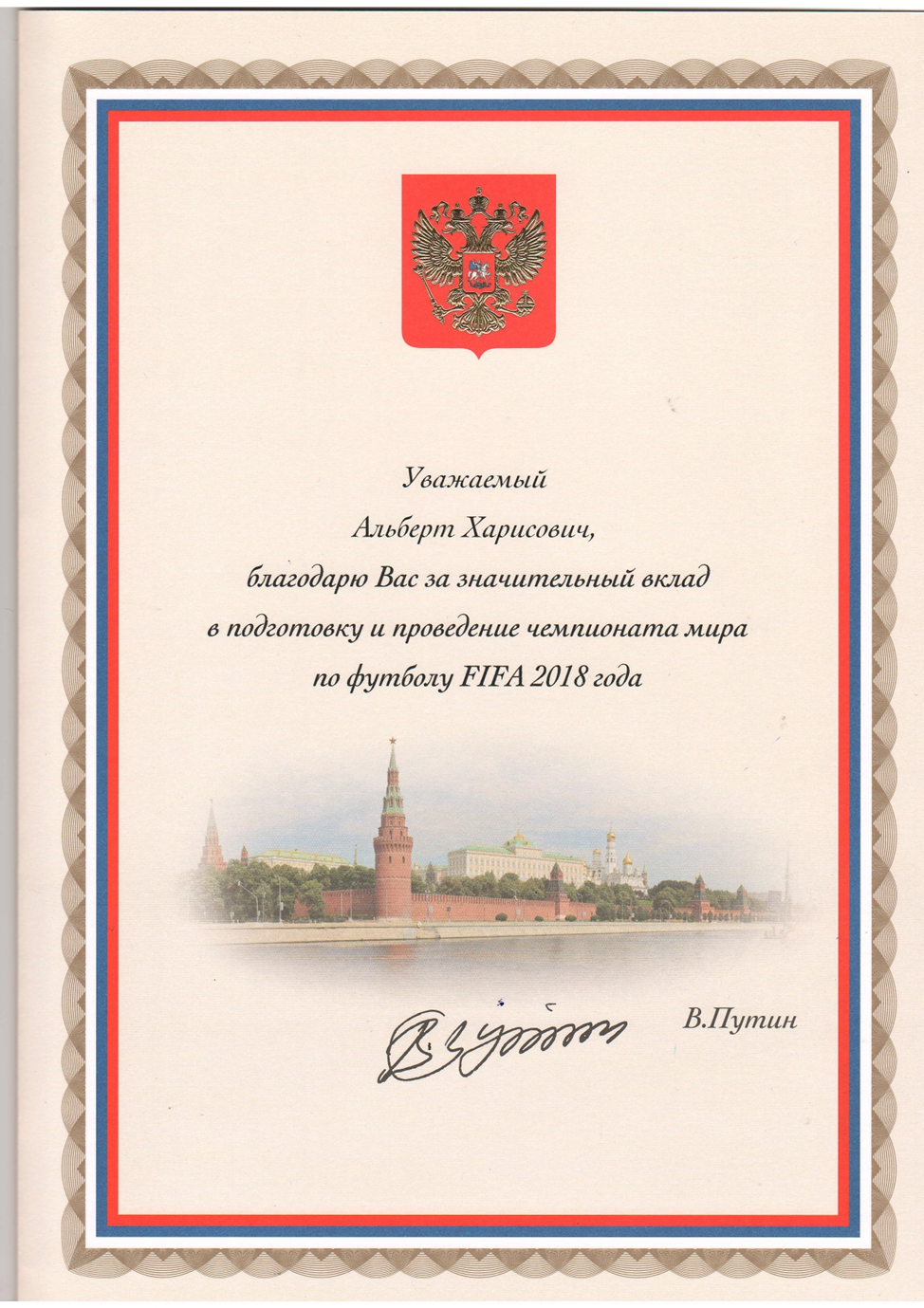 15.Общественно-педагогическая активность педагога: участие в комиссиях, педагогических сообщества
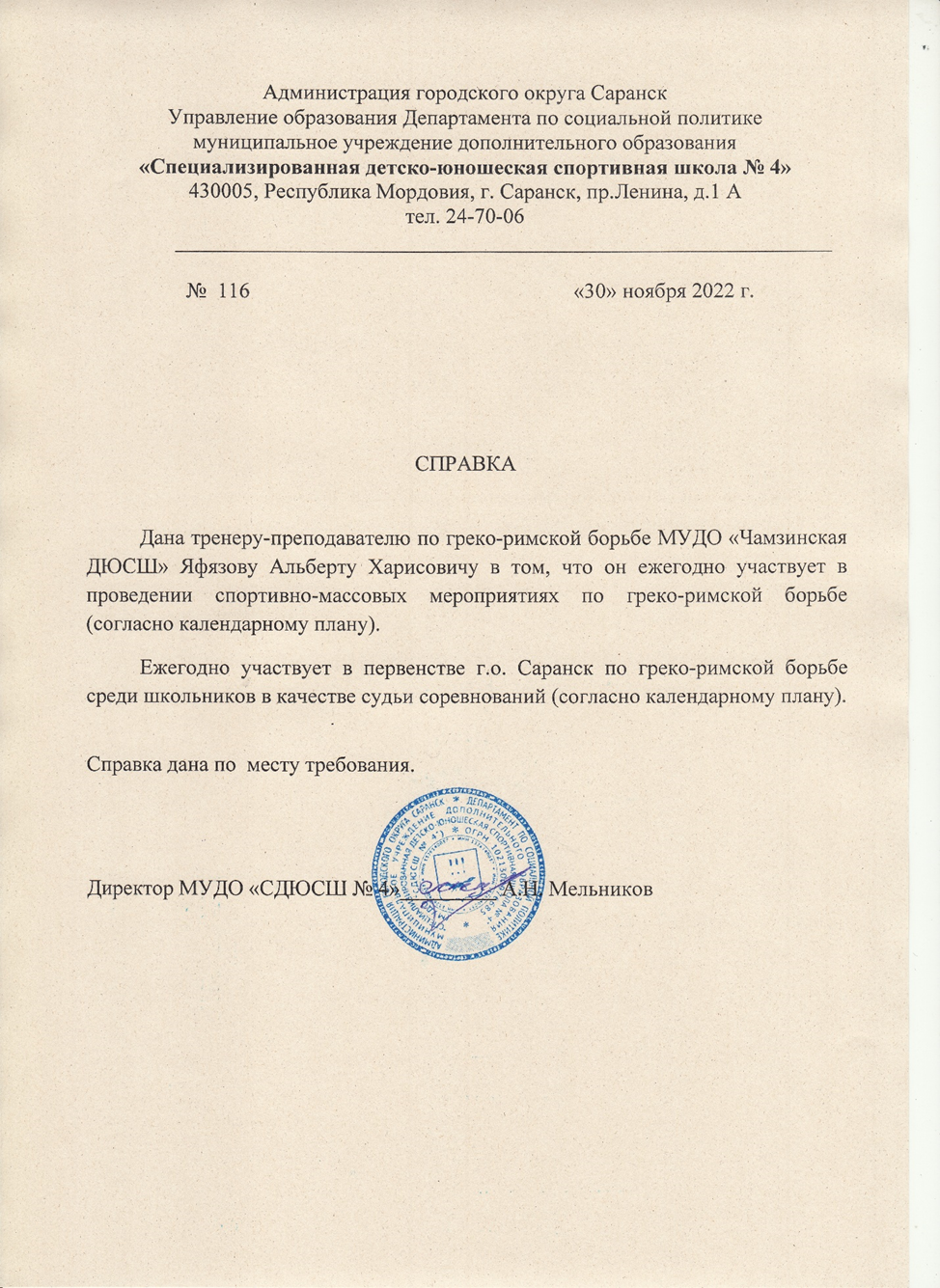 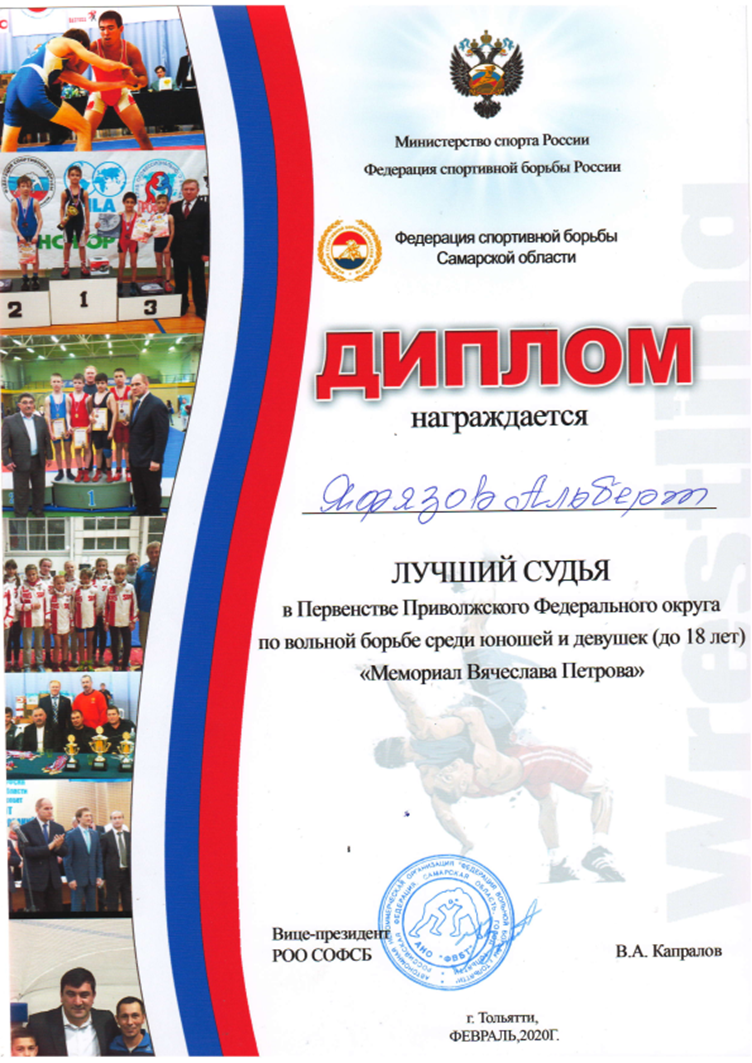